STRUCTURE FORMATION IN THE UNIVERSE
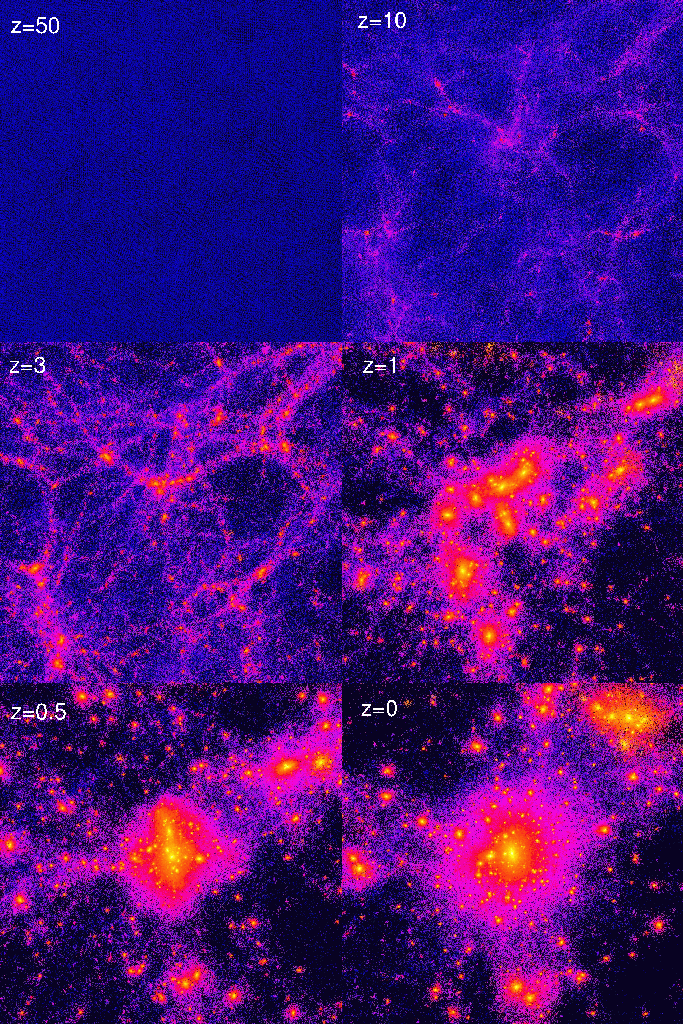 The growth of inhomogeneities is strongly influenced
by neutrinos

By measuring the growth of structure it is possible
to probe neutrino properties 

But first we need to look at how to describe structure
Formation in the universe

Because the early universe was very close to being
homogeneous and isotropic we can to a very 
good approximation use linear perturbation theory
GROWTH OF PERTURBATIONS, THE OLD
JEANS ANALYSIS (APPLIES ALSO TO STAR
FORMATION)
CONTINUITY:
EULER:
POISSON:
THESE EQUATIONS CAN BE LINEARIZED
FROM THIS ASSUMPTION THE FOLLOWING
EQUATIONS ARE DERIVED FOR THE FIRST
ORDER TERMS
FOR r THIS CAN BE COMBINED INTO A SINGLE
SECOND ORDER DIFFERENTIAL EQUATION
THIS IS RECOGNISEABLE AS A SIMPLE HARMONIC
OSCILLATOR EQUATION (WAVE EQUATION), 
I.E. THE SOLUTIONS ARE
DIVIDING WAVENUMBER (INVERSE LENGTH SCALE)
IS CALLED THE JEANS’ WAVENUMBER
THE NATURE OF MODES ON A GIVEN SCALE IS
SIMPLY DETERMINED FROM THE RELATIVE STRENGTH
OF GRAVITATIONAL AND PRESSURE FORCES
NOW, WHAT HAPPENS IF THE UNIVERSE IS EXPANDING?

EXACTLY THE SAME ANALYSIS CAN BE PERFORMED,
WITH THE ONE EXCEPTION THAT THE UNPERTURBED
SOLUTIONS ARE THEN
THE CORRESPONDING EQUATIONS FOR THE
FIRST ORDER QUANTITIES ARE THEN
IT TURNS OUT THAT IN FOURIER SPACE THESE
EQUATIONS ARE MUCH SIMPLER, SO ALL QUANTITIES
SHOULD BE EXPANDED IN FOURIER MODES
THE EQUATION FOR THE DENSITY PERTURBATION
THEN BECOMES
THIS IS EXACTLY THE SAME EQUATION AS IN
THE NON-EXPANDING CASE, EXCEPT FOR THE
SECOND TERM

THE EXPANSION OF THE UNIVERSE ACTS LIKE
A FRICTION FORCE

EVEN IF THERE ARE GROWING MODES, THEY 
CANNOT BE EXPONENTIAL
IN A FLAT MODEL WITH ONLY CDM THE EQUATION
BECOMES
WITH SOLUTIONS
FOR A MODEL DOMINATED BY L THE SOLUTIONS
ARE
AND FOR A CURVATURE DOMINATED MODEL
ONLY THE MATTER DOMINATED EPOCH ALLOWS
FOR POWER-LAW GROWING MODES!
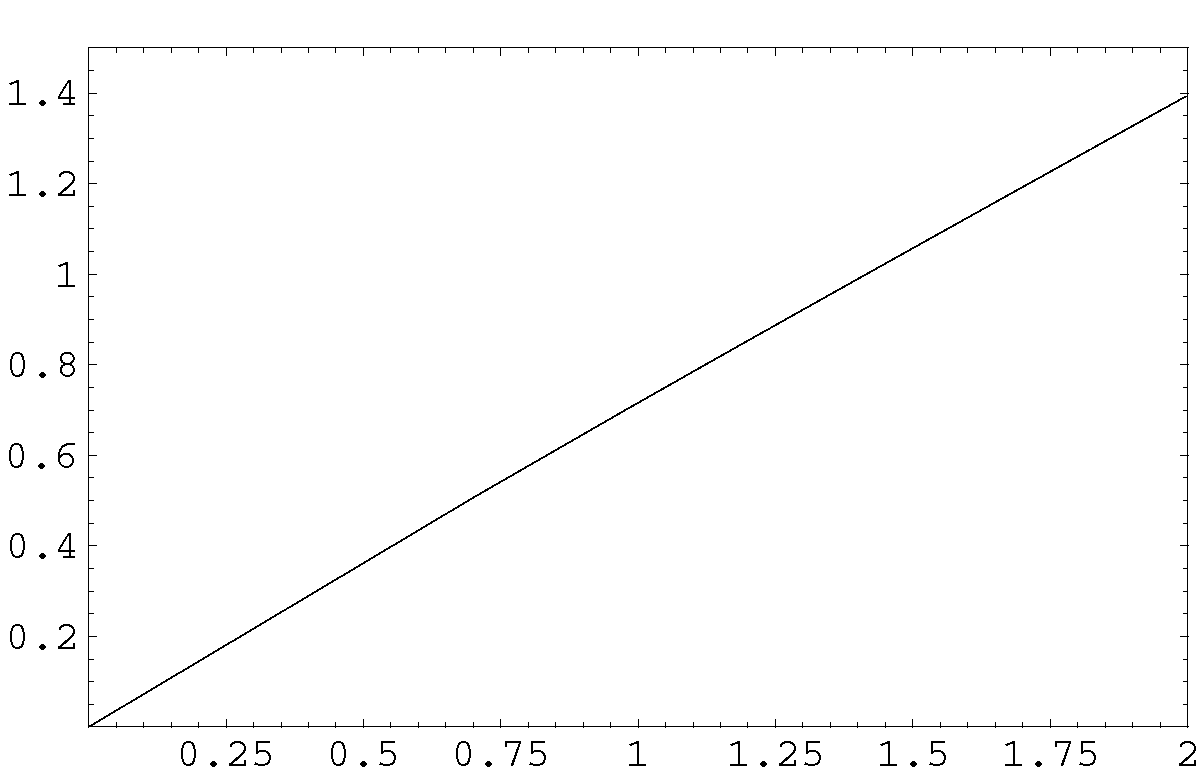 W=1 CDM
log(d)
log(t)
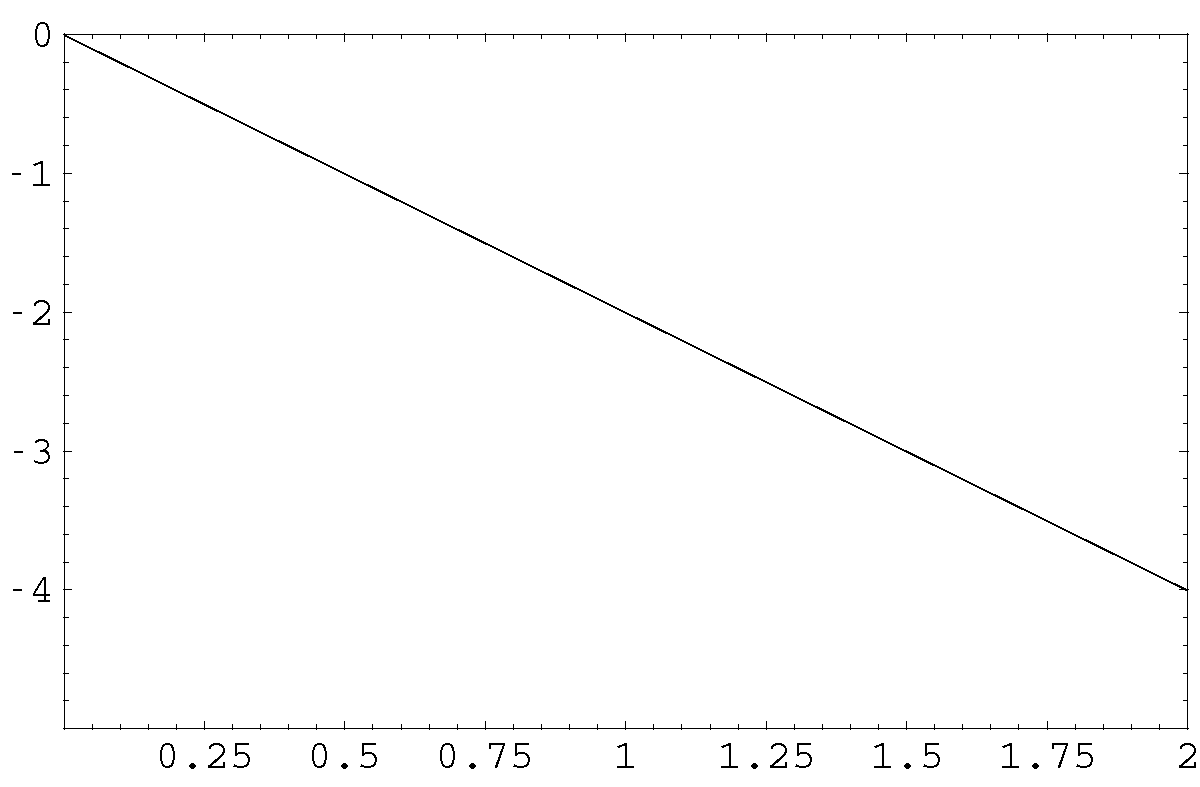 log(rM)
log(t)
THE PRESENT
WM=0.3  LCDM
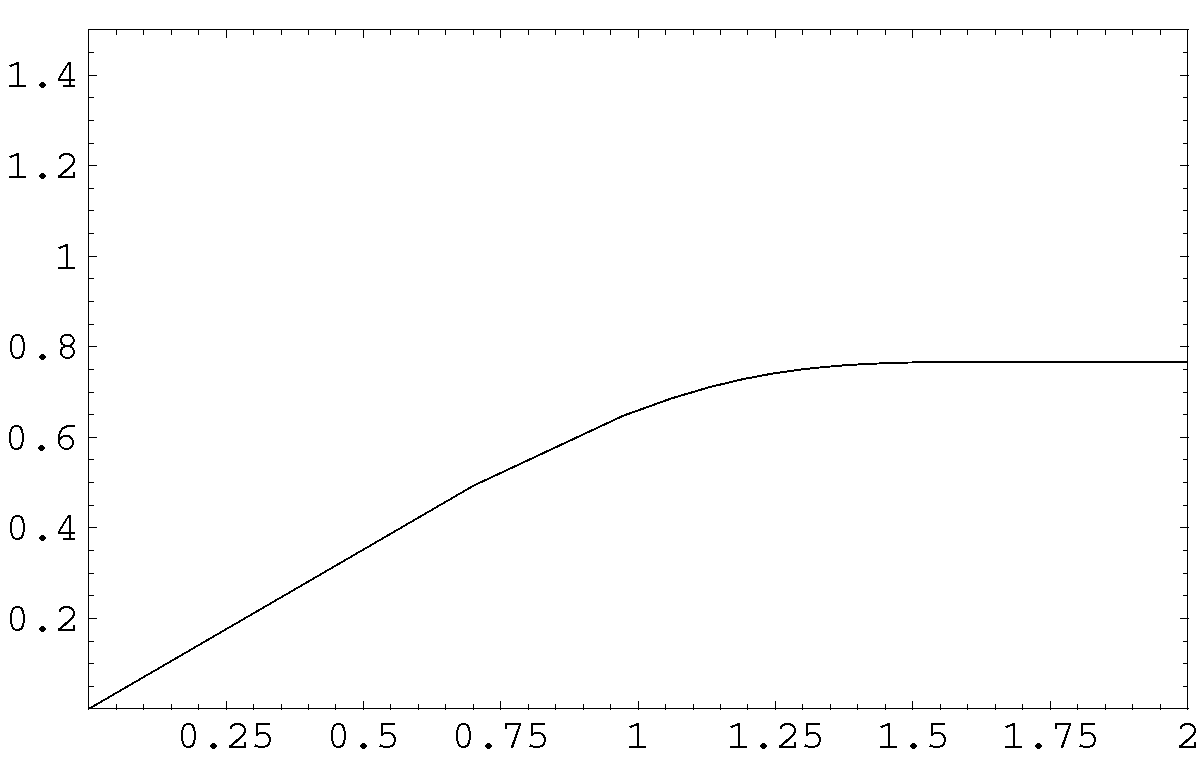 log(d)
WL=0.7
log(t)
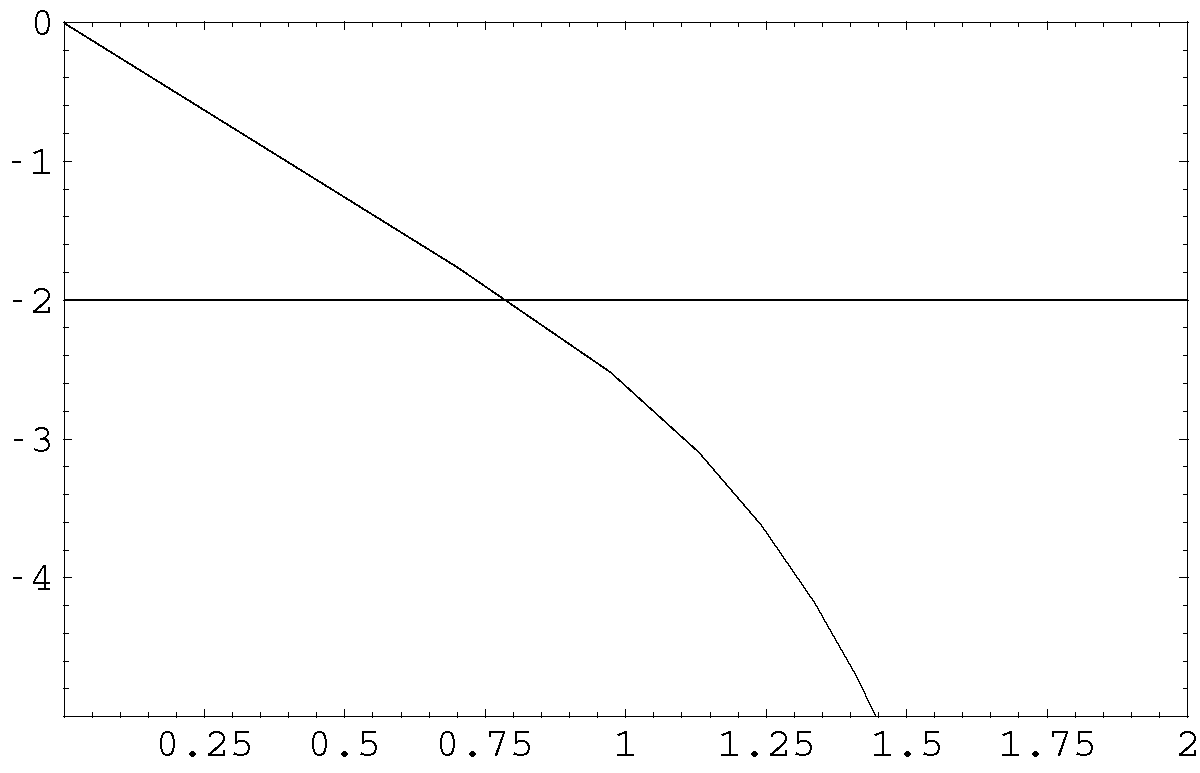 log(rM)
log(rL)
log(t)
THE PRESENT
IN GENERAL RELATIVITY THE FORM OF THE
EQUATIONS AT SMALL SCALES IS THE SAME AS
IN THE NEWTONIAN DERIVATION

HOWEVER, ON SCALES CLOSE OR, OR ABOVE THE 
CAUSAL HORIZON THAT IS NO LONGER TRUE

INSTEAD, ONE WORKS FROM A PERTURBATION
AROUND THE FRW METRIC
Can we also descrbe neutrinos using this formalism?

The continuity and Euler equations are only closed
for a perfect fluid.

However, neutrinos are non-interacting and fast moving
which in a fluid description causes viscosity and damping…
The system of equations is now an infinite hierarchy
In practise it is better to start from the microscopic
Description, i.e. the Boltzmann equation
Which takes the place of the perturbed fluid quantities
What is the connection between the fluid description and
the Boltzmann equation?

The fluid equations are moment equations of the 
Momentum integrated Boltzmann equation, i.e.
In synchronous gauge we then find
i.e. the set of equations closes at order 1 
(corresponding to the continuity and Euler eqs.,
but note that we have not used Newtonian gauge)
In the limit of no gravity and massless neutrinos the 
solution to the hierarchy is
From an intuitive point of view this makes perfect sense
because we expect neutrinos not to cluster on all scales
below the comoving free-streaming scale given by
THE R.M.S. AMOUNT OF DENSITY FLUCTUATIONS
IN THE UNIVERSE CAN BE WRITTEN AS
THIS FLUCTUATION CAN BE DECOMPOSED 
NATURALLY IN FOURIER MODES
WHERE          IS CALLED THE POWER SPECTRUM 
(NORMALLY CALLED P(k))

IT IS THE FOURIER TRANSFORM OF THE TWO-POINT
CORRELATION FUNCTION
THE POWER SPECTRUM CAN BE DECOMPOSED 
INTO AN INITIAL, PRIMORDIAL POWER SPECTRUM,
AND A TRANSFER FUNCTION, RELATED TO THE
TIME-EVOLUTION OF PERTURBATIONS VIA THE
PREVIOUSLY DERIVED EQUATIONS
Pi(k) IS NORMALLY (WITH GOOD REASON) 
PARAMETRIZED AS A SIMPLE POWER-LAW
WHERE n IS CALLED THE SPECTRAL INDEX.
GALAXY SURVEYS
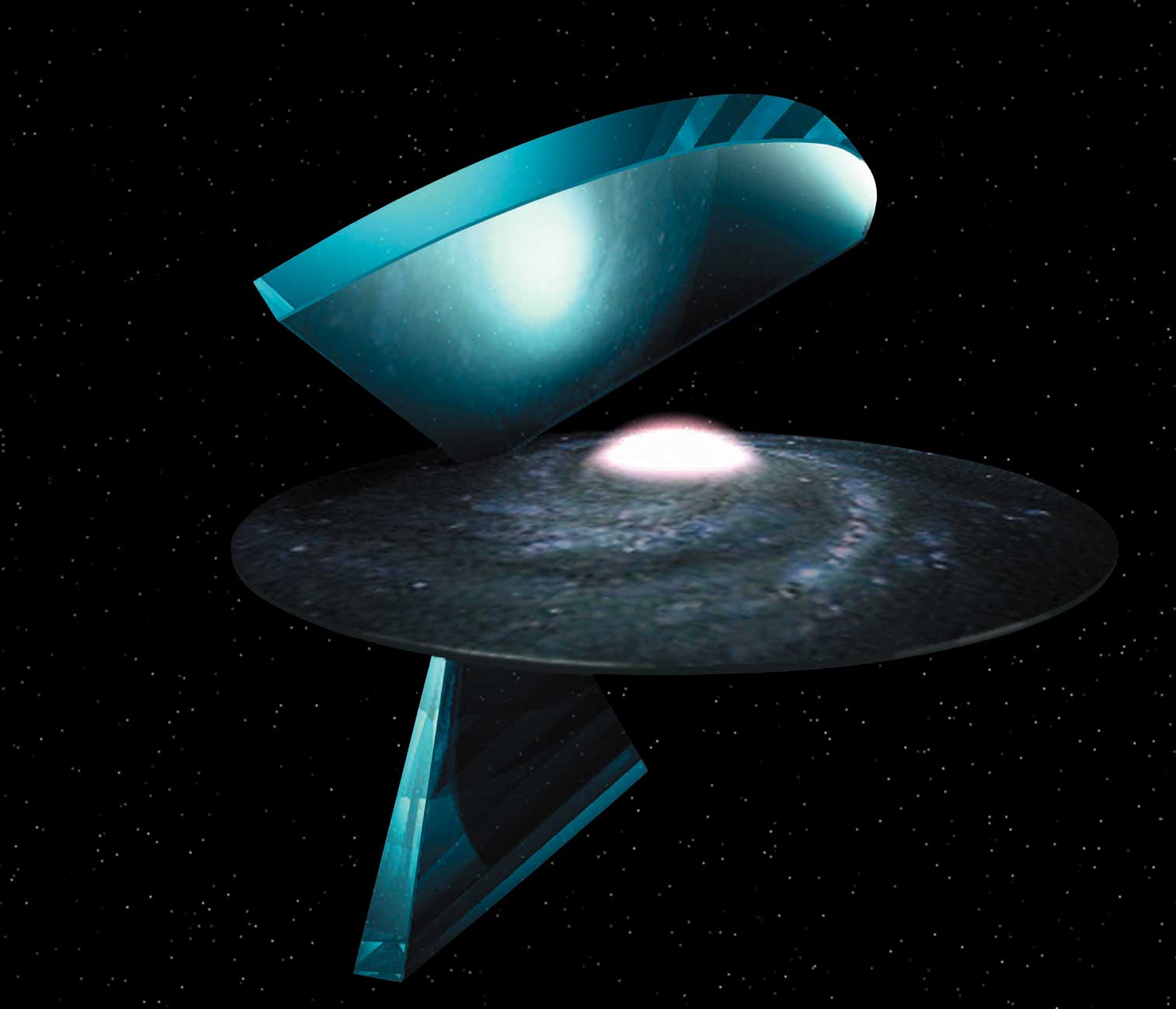 LARGE SCALE STRUCTURE SURVEYS
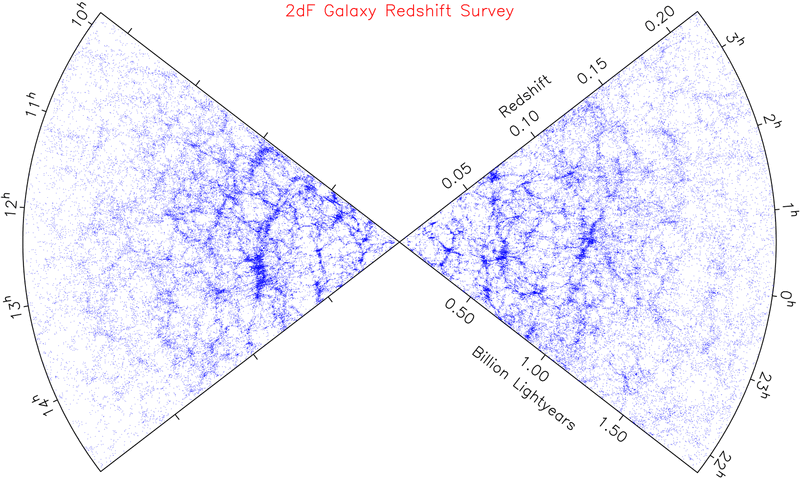 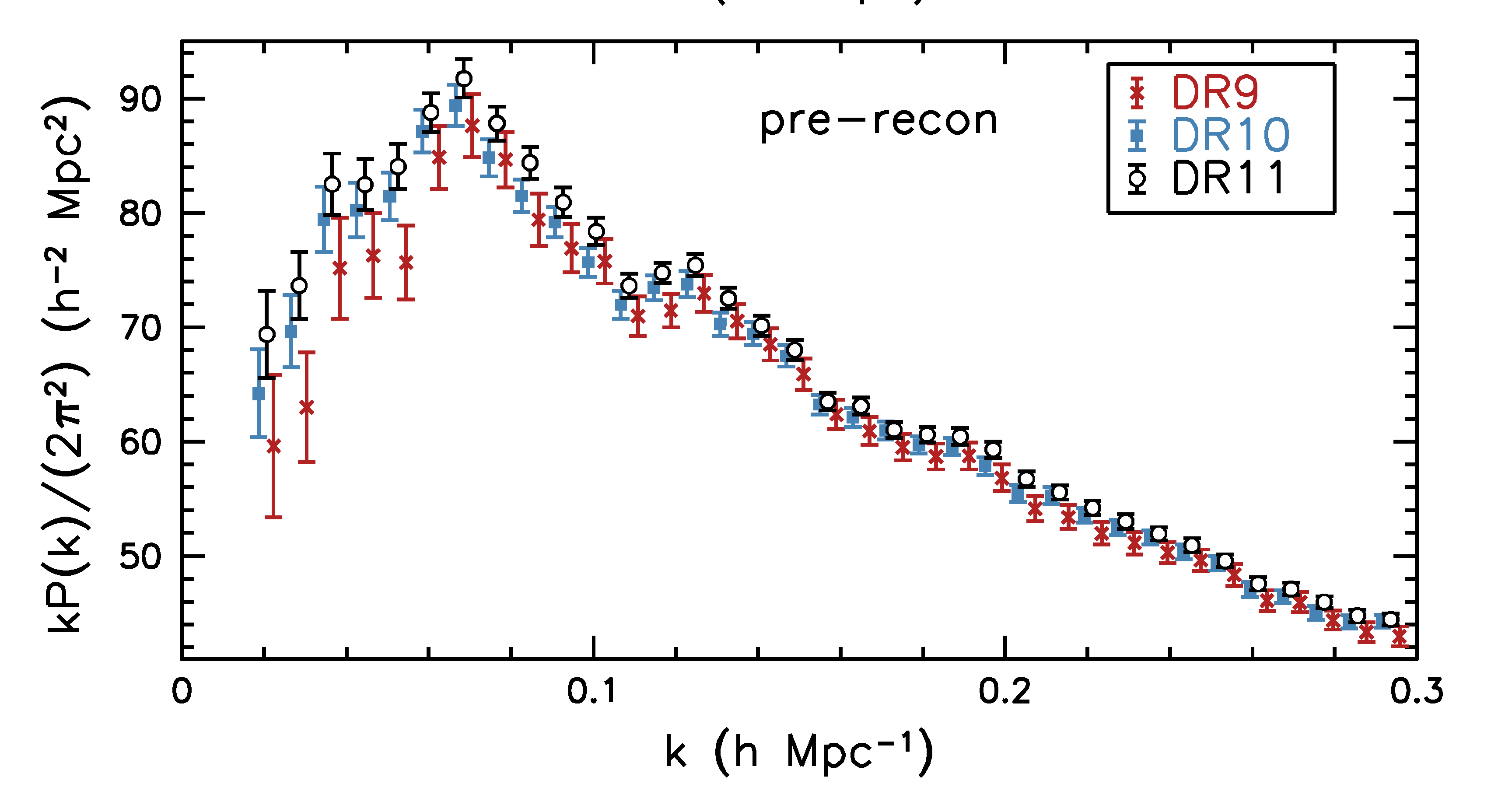 Anderson et al. 1312.4877 (SDSS)
N-BODY SIMULATIONS OF LCDM WITH AND WITHOUT 
NEUTRINO MASS (768 Mpc3) – GADGET 2
256
Mpc
FINITE NEUTRINO MASSES SUPPRESS THE MATTER POWER
SPECTRUM ON SCALES SMALLER THAN THE FREE-STREAMING
LENGTH
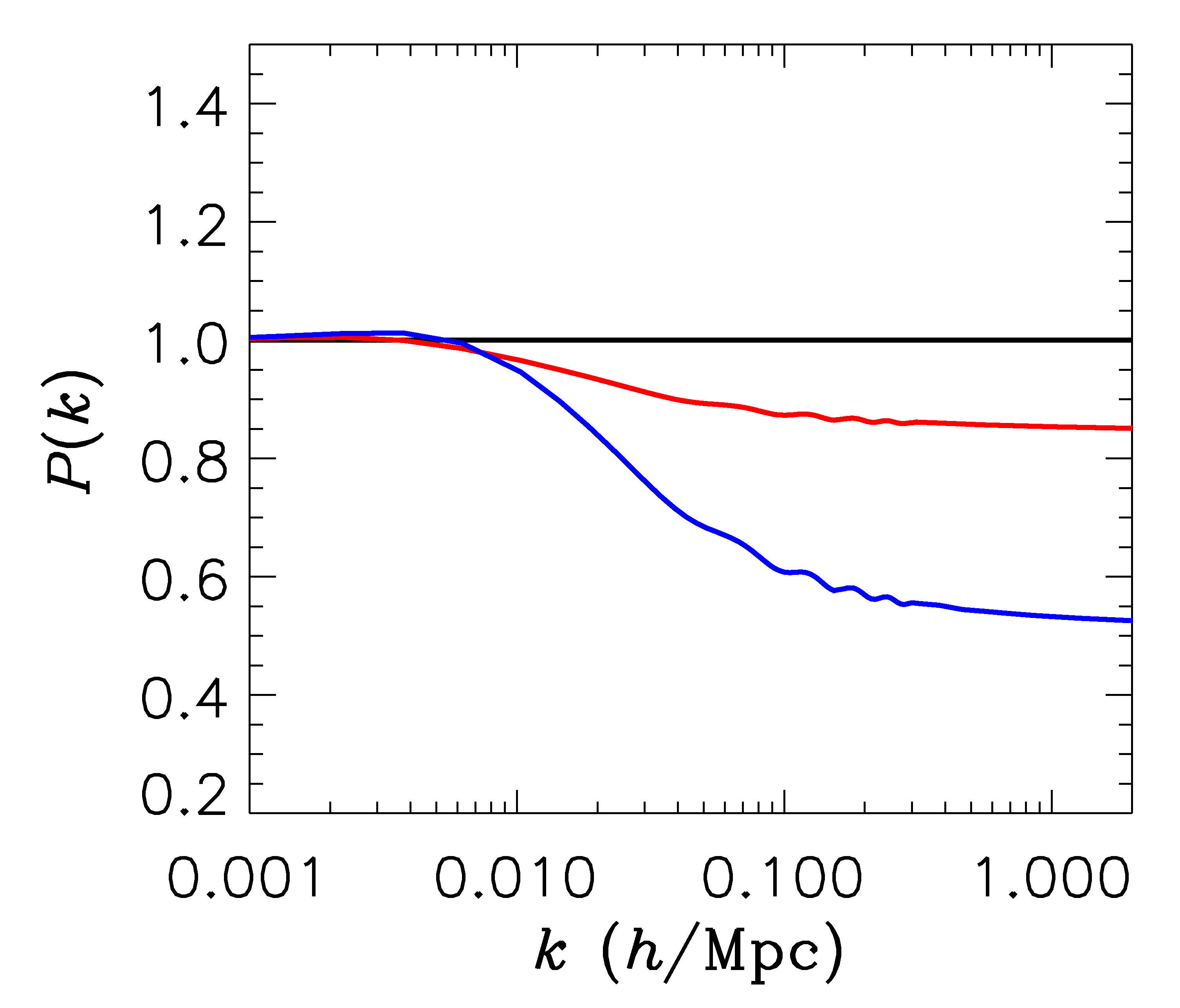 Sm = 0  eV
P(k)/P(k,mn=0)
Sm = 0.3 eV
Sm = 1 eV
THE COSMIC MICROWAVE BACKGROUND
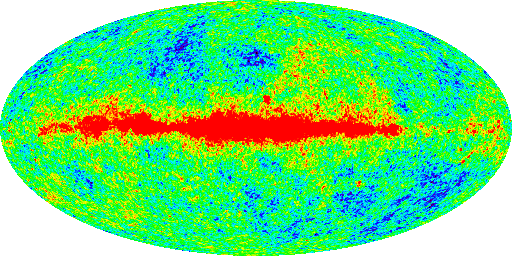 CMBR power spectrum
<…> = ENSEMBLE AVERAGE OVER DIFFERENT      		 CMBR REALIZATIONS
This is not possible, so the average is in practise replaced by an average over m-values for each l
Introduces ”Cosmic Variance” because only 2l+1 m-values are available for each l
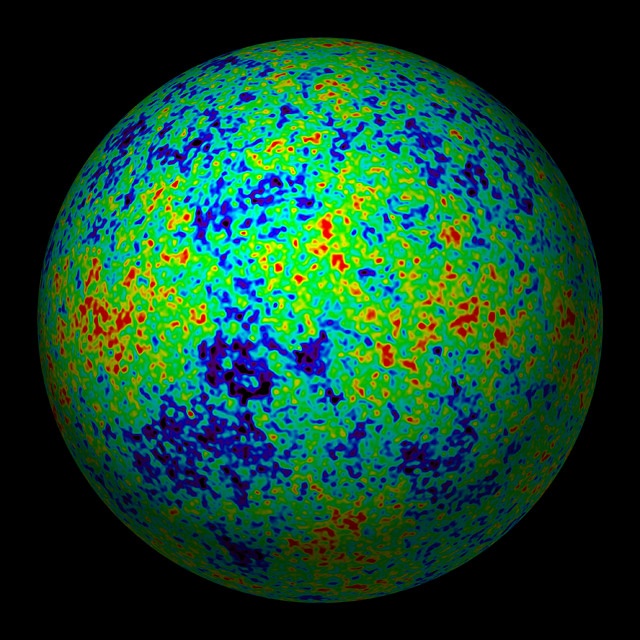 WMAP-7 TEMPERATURE POWER SPECTRUM
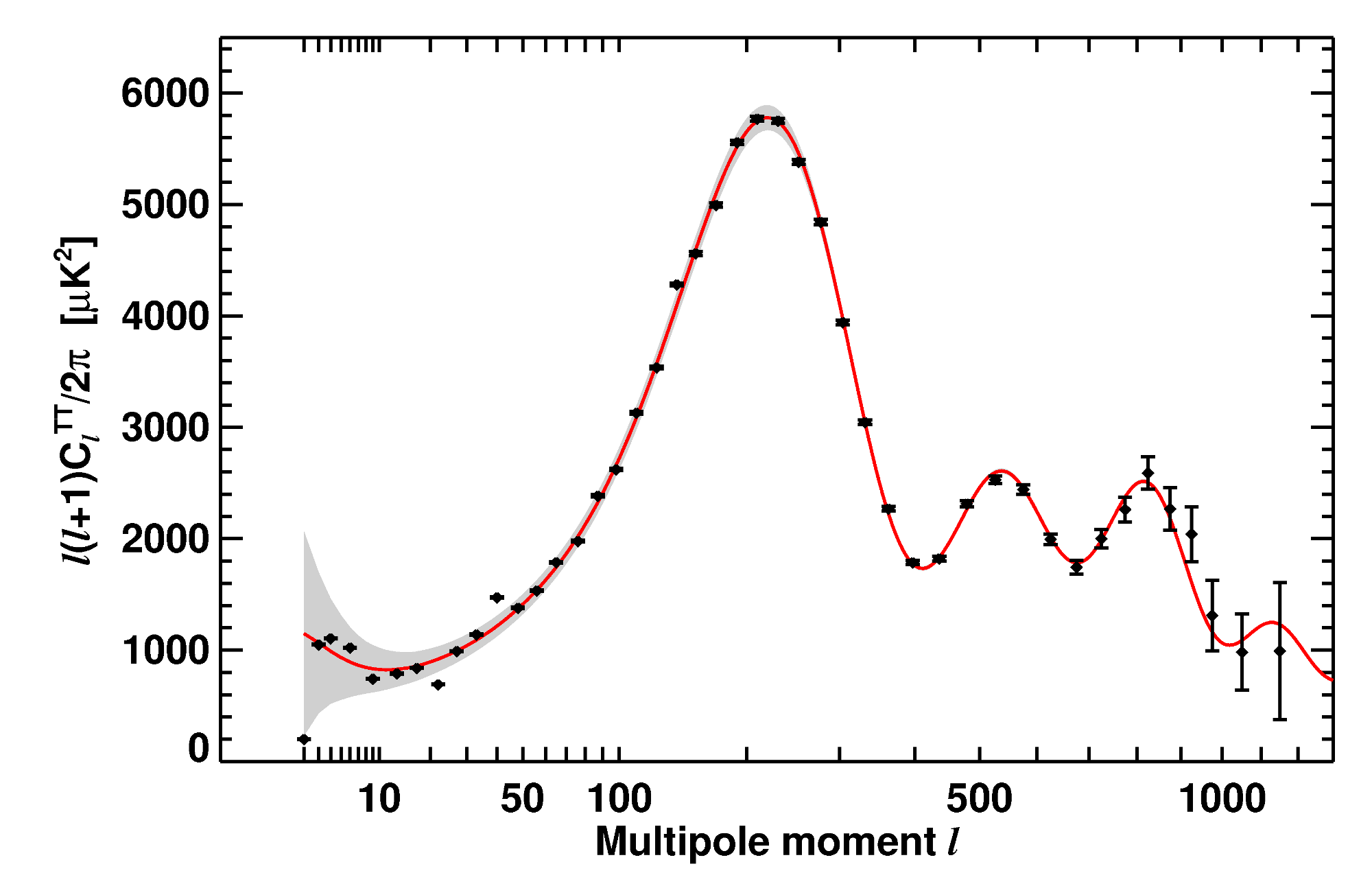 LARSON ET AL, ARXIV 1001.4635
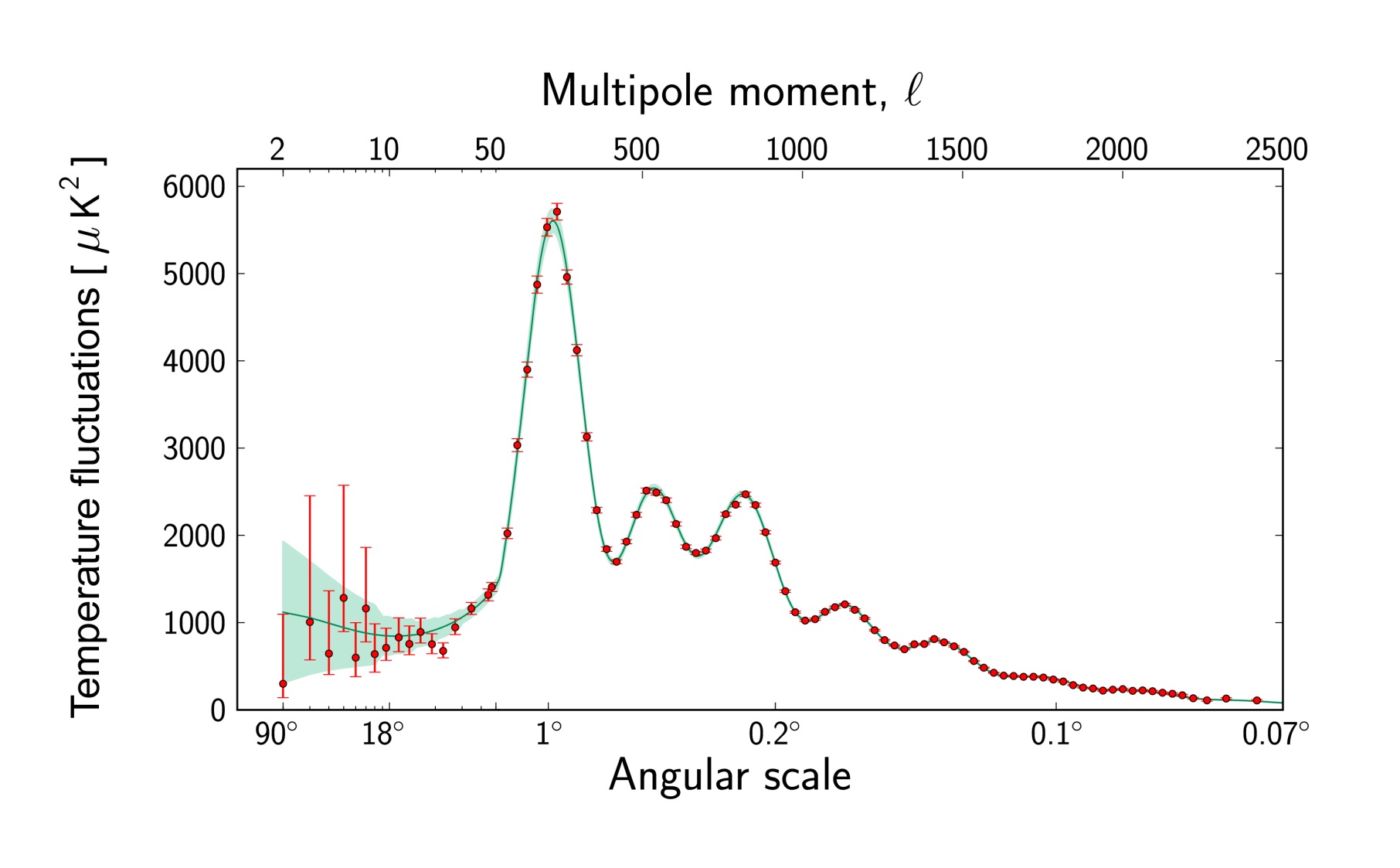 Ade et al. 2015 (Planck)
Interaction between photons and matter
Mainly Thomson scattering on electrons
GThomson: Interaction rate for photons
H: Expansion rate of the universe
GThomson > H
Photons and matter in equilibrium
GThomson < H
Photons and matter do not interact
0.35
0.23
0.12
T/eV
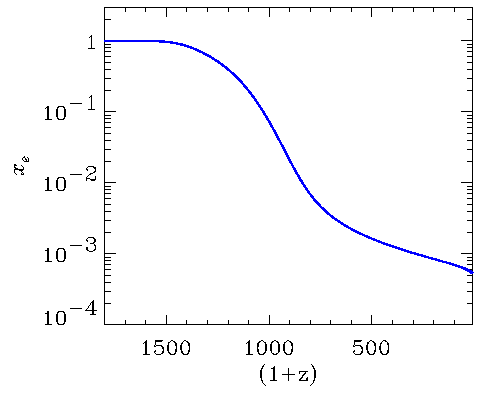 Recombination
xe
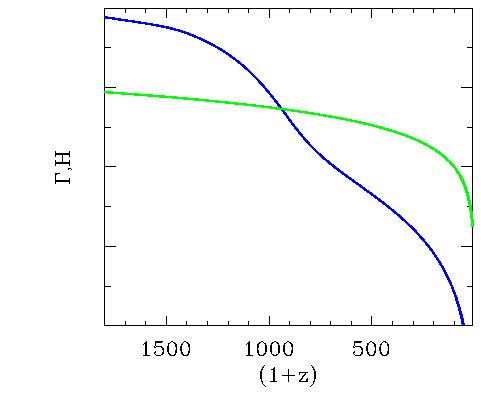 G
Decoupling of photons and baryons
H
G,H
Fluctuations in the matter density will inevitably lead to fluctuations in the CMBR:
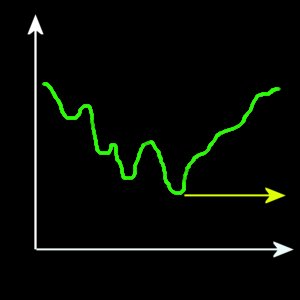 f
Photons are redshifted as they move out of potential wells
g
x
r
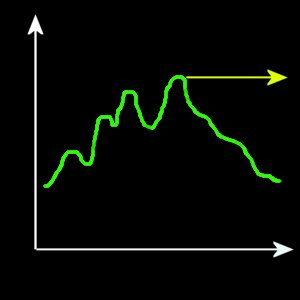 g
Dense regions have higher temperature
           photons have higher energy
x
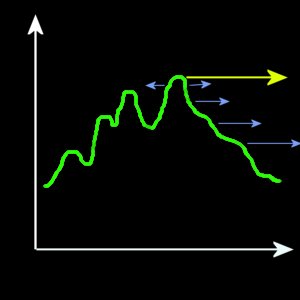 r
g
Photons emitted from a moving surface are red/blue-shifted
v
x
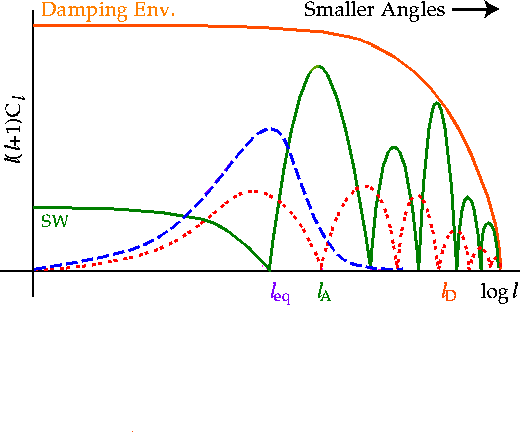 Effective T

Doppler

ISW effect
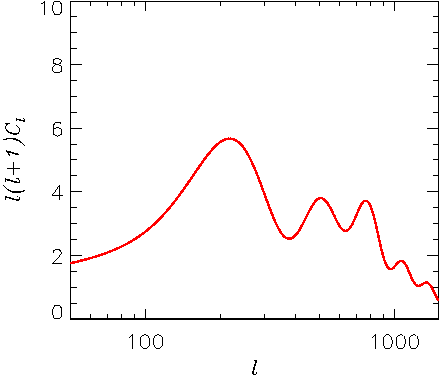 The CMB power spectrum Cl depends intricately on all the cosmological parameters
The prime example of this is the curvature of the universe
From the Friedmann equation:
WTOT<1      k= -1 Open universe
WTOT=1       k=0 Flat universe
WTOT > 1     k=1 Closed universe
The geometry of the universe and angular scales
Open Universe W<1
Flat Universe W=1
Closed Universe W>1
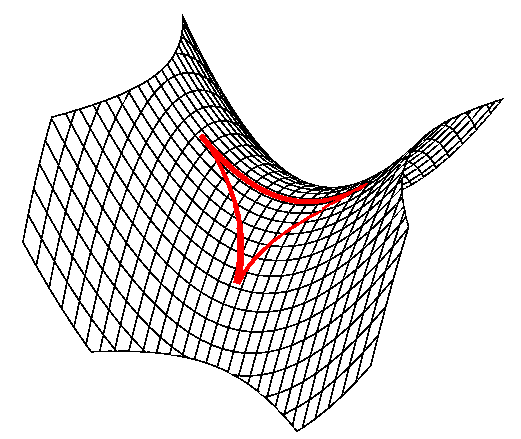 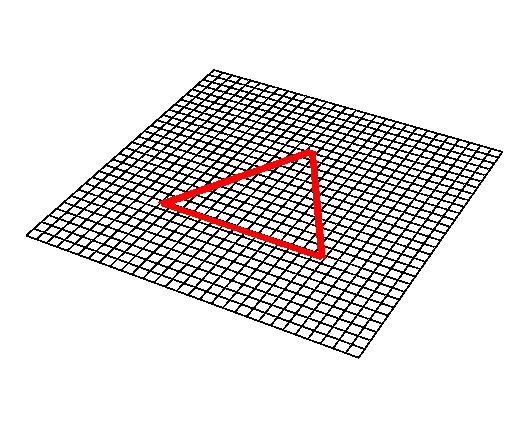 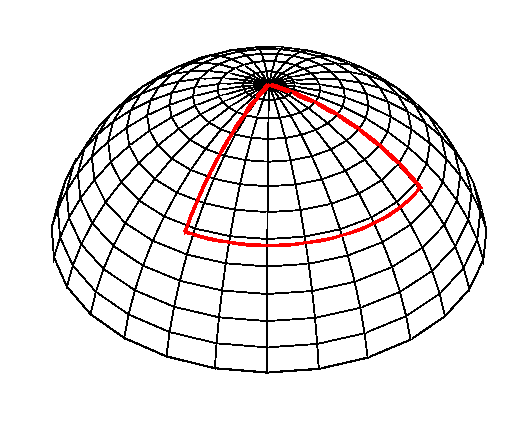 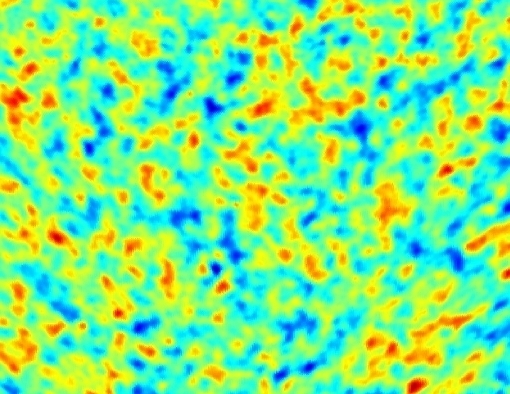 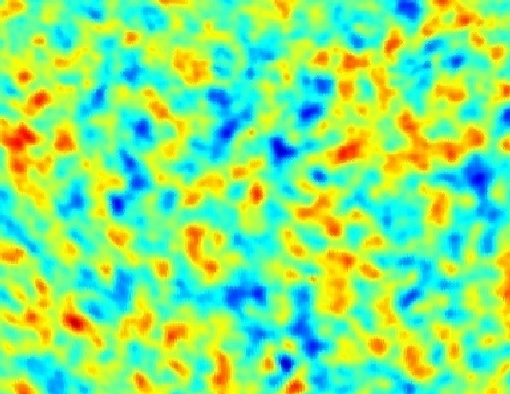 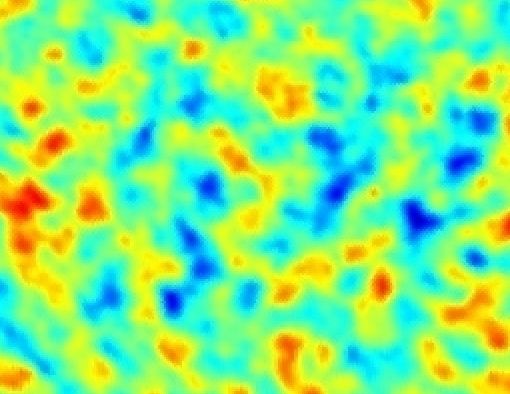